Entrenamiento en pruebas objetivas
Iniciativa y Desarrollo Empresarial - Virtual
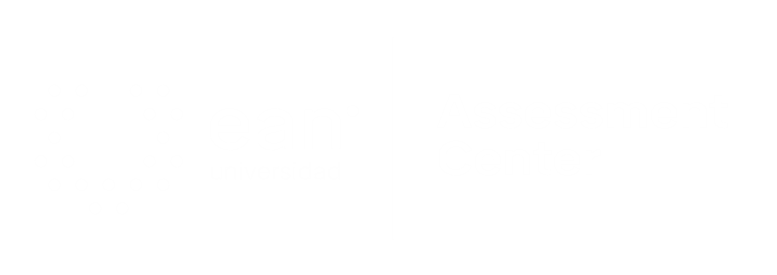 Apreciados docente y estudiantes
El siguiente entrenamiento está diseñado para que puedan familiarizarse con la estructura y funcionamiento de las pruebas objetivas. Con este documento ustedes tendrán la posibilidad de conocer en detalle los principales componentes de los ítems que conforman la prueba objetiva.

Este entrenamiento ha sido construido con información equivalente a la que se encuentra en las pruebas reales, por lo que se espera que los estudiantes obtengan herramientas esenciales para su apropiado desempeño en las pruebas.

¡Bienvenidos!
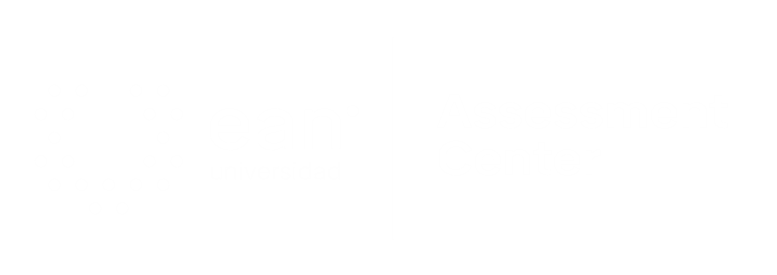 [Speaker Notes: #233 pocion 4]
Comencemos…
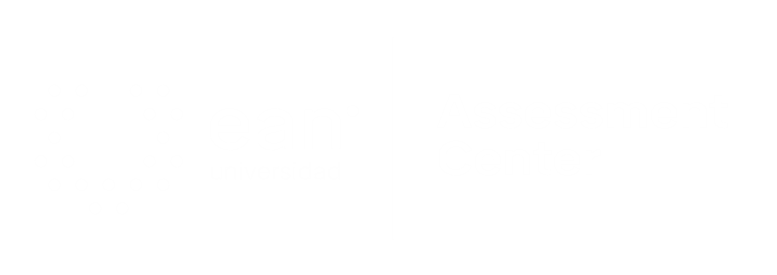 1-3. Caso o situación problémica
Les voy a contar por ejemplo la idea que me está dando vueltas en la cabeza hace ya varios años y sospecho que la tengo ya bastante redonda.

Imagínense un pueblo muy pequeño donde hay una señora vieja que tiene dos hijos: uno de 17 y una hija menor de 14.

Está sirviéndoles el desayuno a sus hijos y se le advierte una expresión muy preocupada. Los hijos le preguntan qué le pasa y ella responde: "No sé, pero he amanecido con el pensamiento de que algo muy grave va a suceder en este pueblo".

Ellos se ríen de ella, dicen que son presentimientos de vieja, cosas que pasan.

El hijo se va a jugar billar y en el momento en que va a tirar una carambola sencillísima, el adversario, le dice: "Te apuesto un peso a que no la haces". Todos se ríen, él se ríe. Tira la carambola y no la hace. Pagó un peso y le preguntan: "¿Pero qué pasó si era una carambola muy sencilla?".

Dice: "Es cierto, pero me ha quedado la preocupación de una cosa que me dijo mi mamá esta mañana sobre algo grave que va suceder en este pueblo". Todos se ríen de él. Y el que ha ganado el peso regresa a su casa, donde está su mamá. Con su peso, feliz, dice: "Le gané un peso a Dámaso en la forma más sencilla, porque es un tonto".

"y ¿Por qué es un tonto?" -Dice: "Hombre, porque no pudo hacer una carambola sencillísima estorbado por la preocupación de que su mamá amaneció hoy con la idea de que algo muy grave va a suceder en este pueblo".
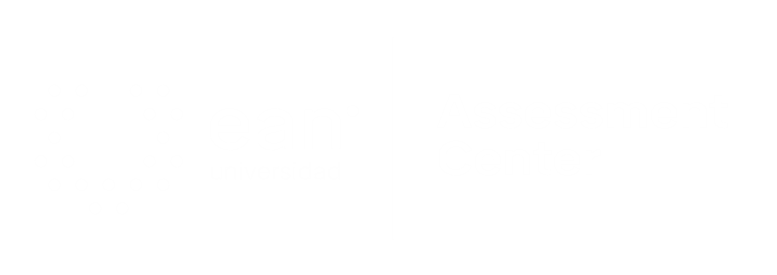 1-3. Caso o situación problémica
Entonces le dice la mamá: "no te burles de los presentimientos de los viejos, porque a veces salen". Una pariente lo oye y va a comprar carne. Ella dice al carnicero: "Véndame una libra de carne". En el momento en que la están cortando, agrega: "Mejor véndame dos porque andan diciendo que algo grave va a pasar y lo mejor es estar preparados". El carnicero despacha la carne y cuando llega otra señora a comprar una libra de carne le dice: "lleve dos porque hasta aquí llega la gente diciendo que algo muy grave va a pasar y se están preparando, y andan comprando cosas”.

Entonces la vieja responde: "Tengo varios hijos, mejor deme cuatro libras". Se lleva las cuatro libras y para no hacer largo el cuento diré que el carnicero en media hora agota la carne, mata otra vaca, se vende todo y se va esparciendo el rumor.

Llega el momento en que todo el mundo en el pueblo está esperando que pase algo. Se paralizan las actividades y de pronto, a las dos de la tarde hace calor como siempre. Alguien dice: "¿se han dado cuenta del calor que está haciendo?" "Pero en este pueblo siempre ha hecho calor".

Tanto calor que es un pueblo donde todos los músicos tenían instrumentos remendados con brea y tocaban siempre a la sombra porque si tocaban al sol se le caían los pedazos. "Sin embargo", dice uno, "nunca a esta hora ha hecho tanto calor". "pero si a las dos de la tarde es cuando hay más calor"." Sí, pero no tanto como ahora". Al pueblo desierto, a la plaza desierta, baja de pronto un pajarito y se corre la voz: "Hay un pajarito en la plaza". "Pero Señores, siempre ha habido pajaritos que bajan".
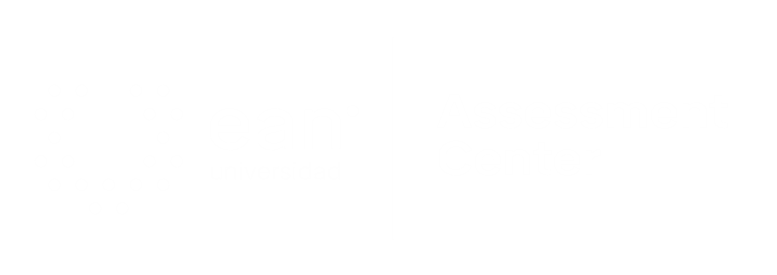 1-3. Caso o situación problémica
"Sí, pero nunca a esta hora". Llega el momento de tal tensión para los habitantes del pueblo que todos están desesperados por irse y no tienen el valor de hacerlo.

“Yo si soy muy macho" –grita uno- "yo me voy". Agarra sus muebles, sus hijos, sus animales, los mete en una carreta y atraviesa la calle central donde está el pobre pueblo viéndolo. Hasta el momento en que dicen: "Si este se atreve a irse, pues nosotros también nos vamos", y empiezan a desmantelar literalmente el pueblo. Se llevan las cosas, los animales, todo. Y uno de los últimos que abandona el pueblo dice: "Que no venga la desgracia a caer sobre todo lo que queda de nuestra casa" y entonces incendia la casa, y otros incendian otras casas. Huyen en un tremendo y verdadero pánico, como en éxodo de guerra, y en medio de ellos va la señora que tuvo el presagio exclamando. "Yo lo dije, que algo grave iba a pasar en este pueblo y... me dijeron que estaba loca".
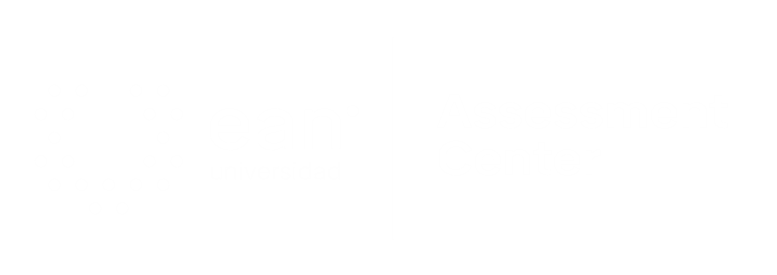 1. Enunciado
Haciendo un símil entre el comportamiento de la Señora que tiene un presentimiento de que algo va a pasar y el entorno empresarial, se puede decir que la visión de futuro es una competencia que implica:
Opciones de respuesta
a. Búsqueda de información, asociarla al entorno y desarrollo de planes ante los obstáculos.
b. Formación y capacitación que se encuentra especializada en análisis de entorno.
c. Estar informado sobre las diversas mega tendencias, corrientes y tendencias del entorno.
d. La existencia de una oportunidad de negocio clara, viable y realizable.
a
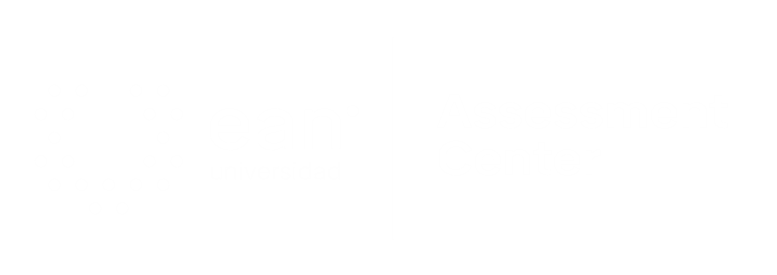 2. Enunciado
Partiendo de la actitud del Carnicero de esta historia, podemos hablar de la identificación y desarrollo de oportunidades cuando:
Opciones de respuesta
a. Actuamos concretamente ante las opciones percibidas en el entorno.
b. Desarrollamos la capacidad de observar.
c. Generamos soluciones innovadoras y creativas.
d. Aplicamos conocimientos y experiencias adquiridas.
a
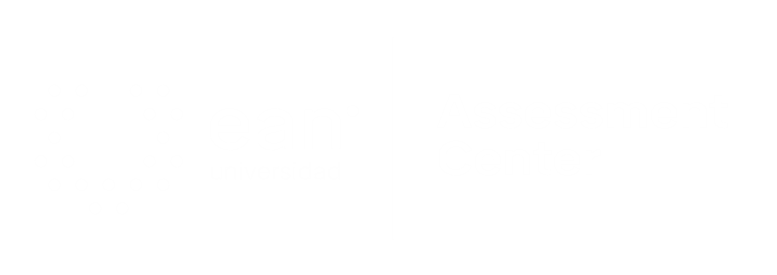 3. Enunciado
Para lograr un giro positivo y de actitud emprendedora en esta historia, usted cree que las personas de este pueblo deberían:
Opciones de respuesta
a. Analizar permanentemente los cambios potenciales en su entorno.
b. Indagar y analizar las ideas;  y luego actuar considerando las mejores alternativas. 
c. Pensar y evaluar mejor cada una de sus acciones antes de actuar.
d. Actuar con positivismo, energía y coraje.
b
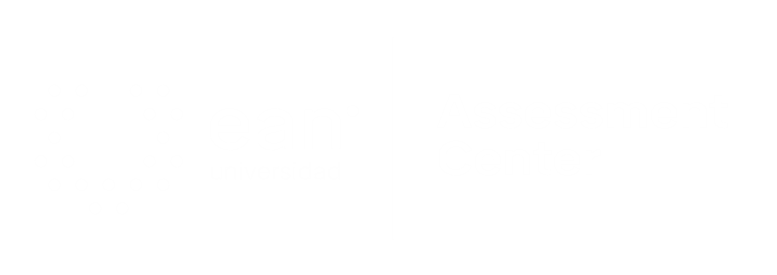 4-5. Caso o situación problémica
Fragmento Libro: Skudmart – Química con la Muerte.
 
(Clase de Procesos Numéricos a las 5:20 pm en el salón 304 del bloque 13 – Grupo Estudiantes de Ingeniería…)
- ¿Y vos qué hacés? 
-Yo soy chofer del metro. ¿Y vos? 
-Yo también conduzco un cajón. 
- ¿Sí? ¿De cuáles? 
- De los de un solo pasajero. 
- ¿Y qué ruta? 
- De cualquier parte al cementerio. Siempre. 
- Ah... veo. Por eso el uniforme... 
-Sí 
El uniforme era un traje azul fúnebre con corbata vino tinto aún más fúnebre, que hubiera estado bien para…no, que no hubiera estado bien para nada en realidad.
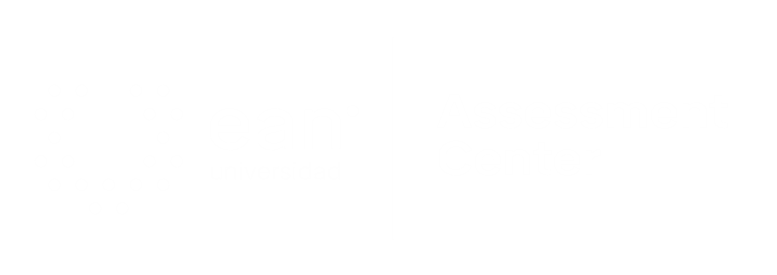 4-5. Caso o situación problémica
-Aunque, la verdad, estoy tratando de vender gominas y champú –se atreve a confesar Andrés, el conductor de metro, harto de choferiar el transporte masivo y con ganas de llegar algún día a montar su propia empresa.
- ¿Y cómo te va con eso? –pregunta Felipe.
-No vendo nada.
- ¿Cómo así? ¿Vendes gominas y champú… y no vendes nada? ¿Ni de lo uno ni de lo otro?
-Así es. No he vendido nada
Claro, que iba a vender si le daba rabia ofrecer los productos y que después de media hora de echar el cuento le dijeran: “Muy interesante, pero no me interesa”.
Fue ahí cuando entró Felipe, que si vendía alguito (desde los 13 años empezó a negociar con camisas, tenis, correas, y cualquier cosa que se pudiera vender):
-Pues si quiere yo ofrezco esas gominas en la funeraria…allá somos como 50, y casi todos usamos gel.  A Andrés, remedo de negociante, se le abrieron los ojos y, esperanzado, aceptó la ayuda de su compañero de clase.
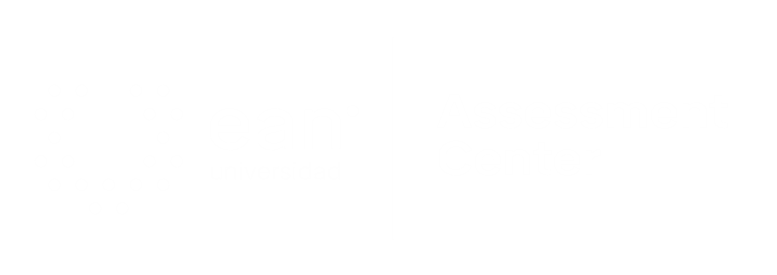 4-5. Caso o situación problémica
-Pero es que todavía no la he perfeccionado, fueron las últimas palabras que oyó Felipe antes de untarse en el pelo la gomina… que le dejó entradas permanentes de lado y lado de la cabeza. Frente a ese desastre, Andrés se clavó en su laboratorio (el garaje de su casa), perfeccionó el gel (al menos ahora uno se lo echa y no se queda con el pelo en la mano), y empezó a evolucionar en el negocio.
Tres meses de ventas y a Felipe, el intermediario, los compañeros de la funeraria ya le pedían fiado, y como él tenía que responderle a Andrés, el negocio empezó a complicarse.
-Andrés, a usted le está yendo bien, yo no me estoy ganando ni un peso, en cambio sí me he ganado más de un enemigo por andar cobrando –lo encara Felipe.
-Claro, a nadie le gusta que le cobren. ¿Y entonces qué hacemos? ¿Dejamos de vender allá?
-No, no, vea, mejor hagamos esto: valore lo que tiene, yo le compro la mitad, y nos hacemos socios. ¿Qué dice?
La empresa constó básicamente de una mesa, un balde para revolver, un palo para revolver y algunos insumos (para revolver en el balde con el palo). Ahí, con gominas y champú, ¡empezaron a trabajar juntos!
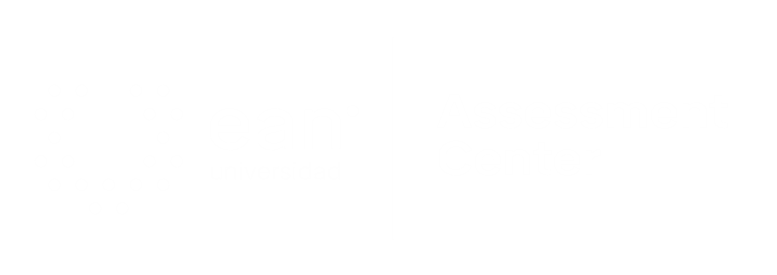 4. Enunciado
Como en el caso de Felipe y Andrés, la creación de empresa y el desarrollo de nuestra vida, dependen en gran medida de la capacidad para identificar oportunidades. Estas oportunidades surgen a partir de:
Opciones de respuesta
a. La elaboración de planes de negocio que determinen la viabilidad de una empresa en respuesta a las necesidades del mercado.
b. La generación de Ideas de negocio que al ser evaluadas pueden ser viables desde una perspectiva técnica y financiera. 
c. Diversas fuentes: cambios sociales, tendencias, problemáticas, educación, experiencias previas, otras culturas, nuevas tecnologías, etc.
d. El desarrollo de nuevos productos y/o servicios qué tienen las posibilidades de entrar a un mercado específico.
c
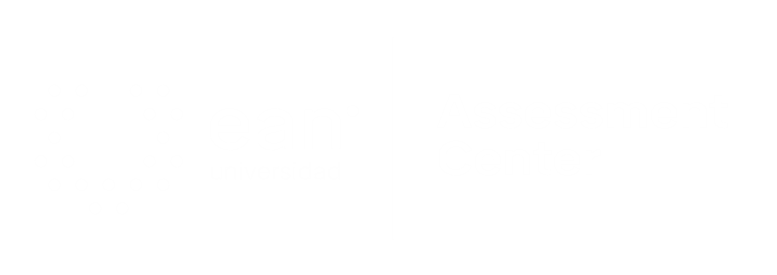 5. Enunciado
Andrés y Felipe cuentan con una Idea de negocio basada en necesidades reales, con ventajas comparativas, desarrollada en el lugar y momento oportuno; apoyándose de recursos humanos, físicos y materiales y contando con el impulso vital del emprendedor para hacer realidad un sueño. Esto hace referencia a tener una:
Opciones de respuesta
a. Modelo de negocio.
b. Oportunidad de negocio.
c. Solución creativa e innovadora.
d. Idea de negocio estructurada.
b
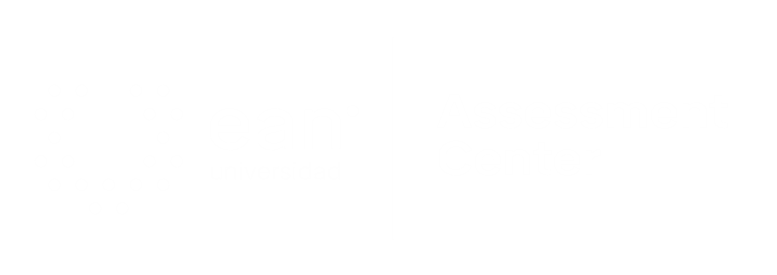 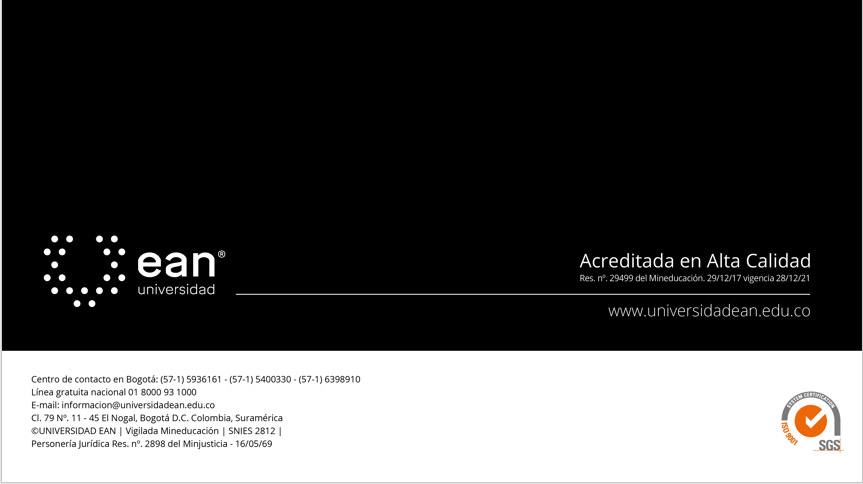